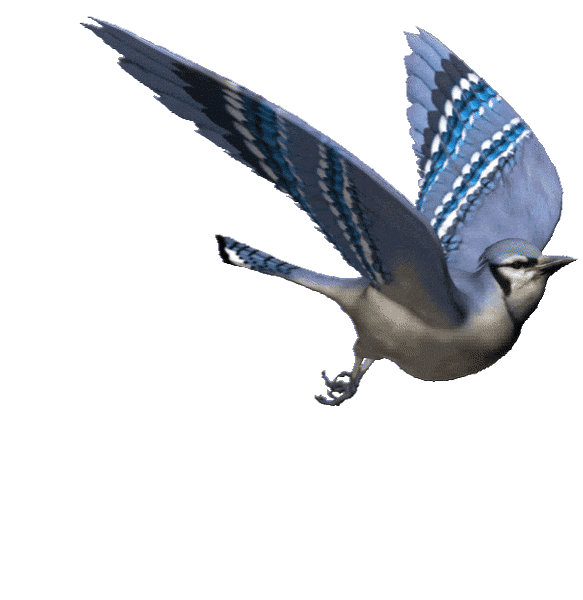 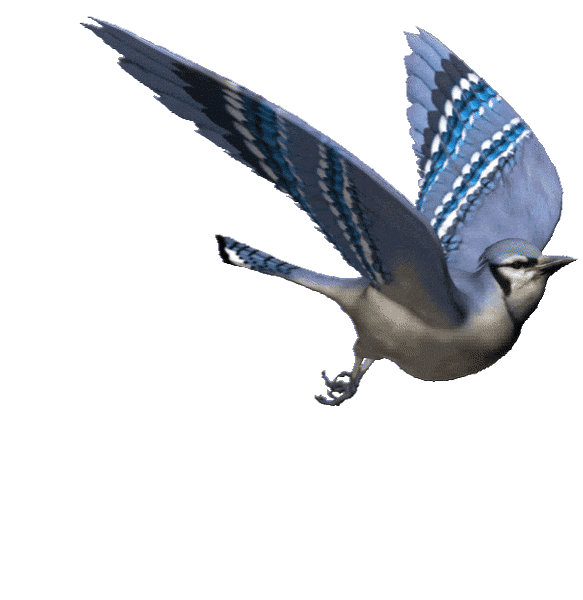 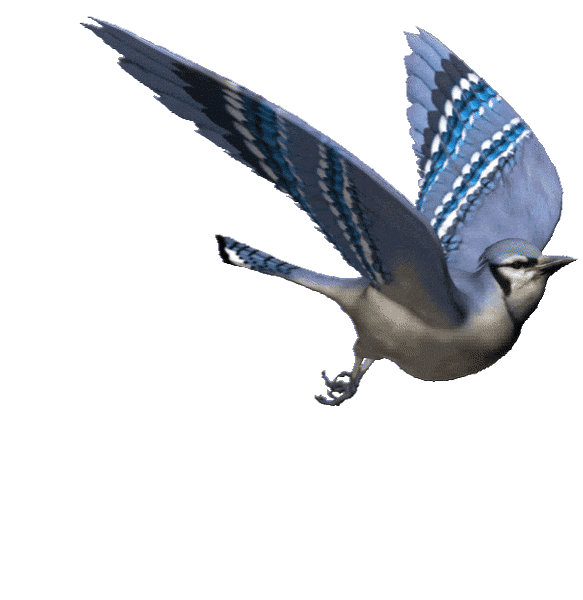 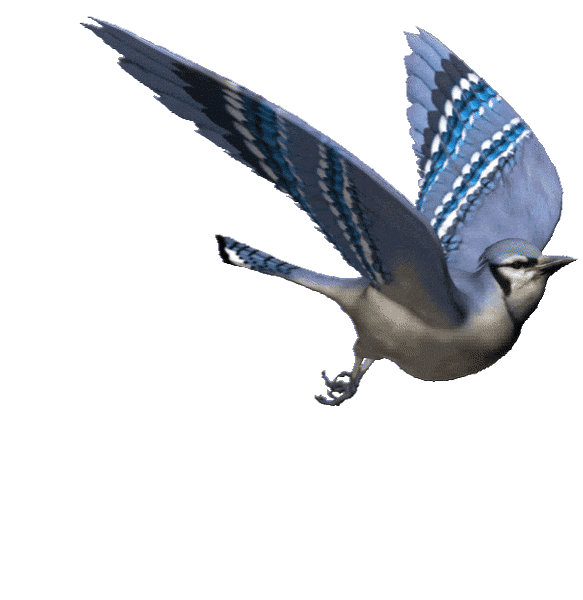 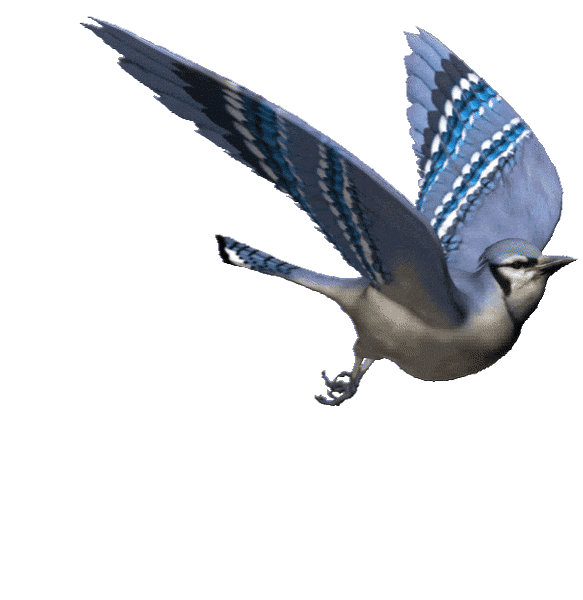 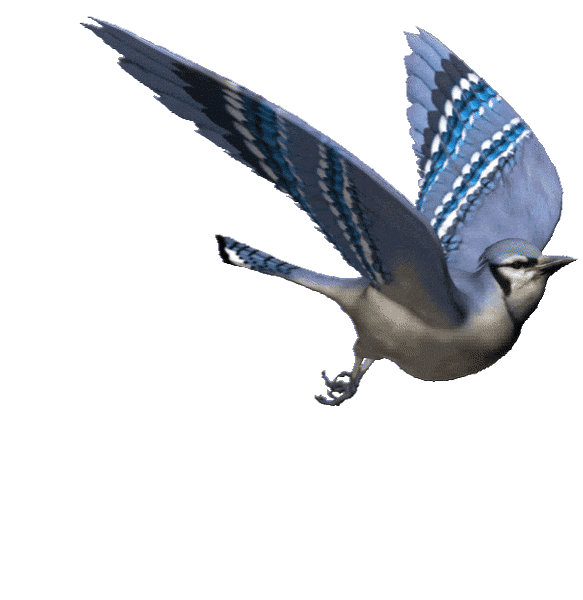 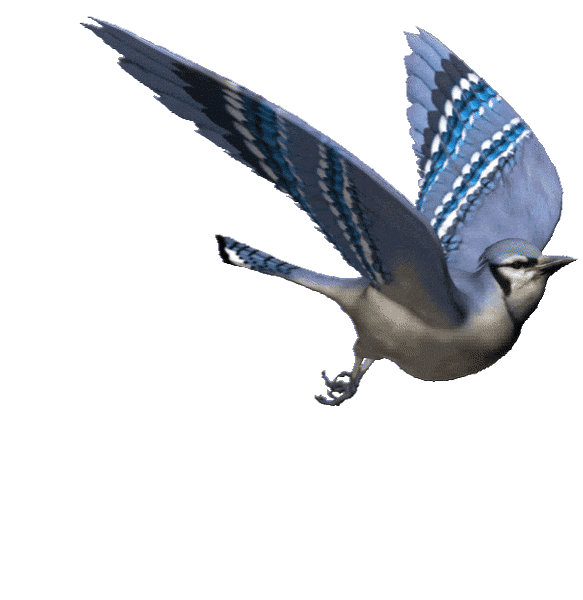 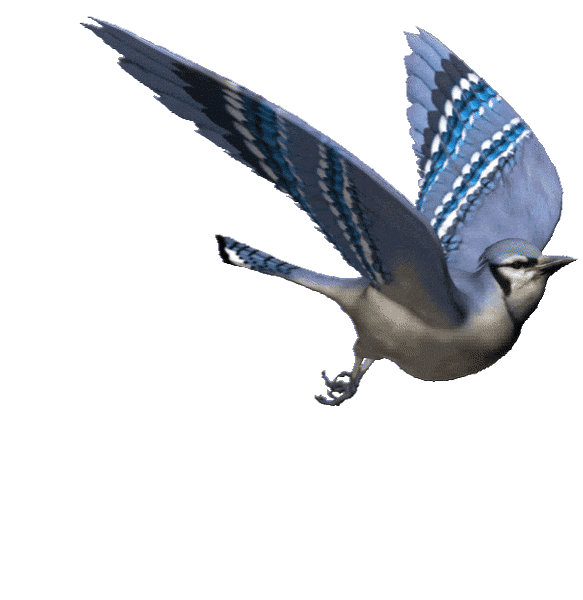 আজকের পাঠে সবাইকে স্বাগতম
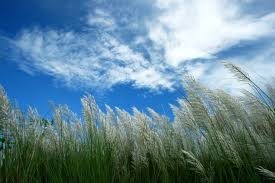 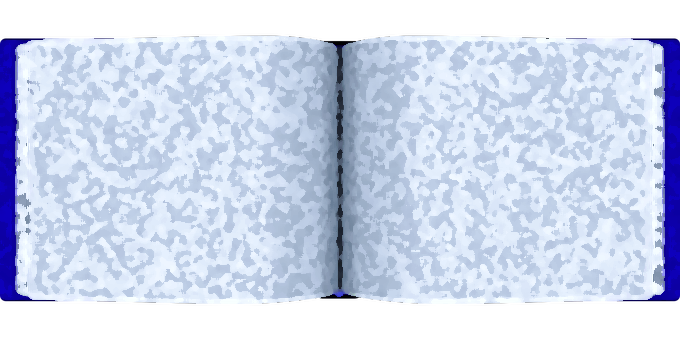 শিক্ষক পরিচিতি
মোঃ আবু খোকন 
      সহকারী শিক্ষক (হিসাব বিজ্ঞান )
হাসিমপুর মাধ্যমিক বিদ্যালয়
কুমারখালী,কুষ্টিয়া।
ইমেইলঃ  mdabukhokon888@gmail.com
মোবাইলঃ 01724-888428
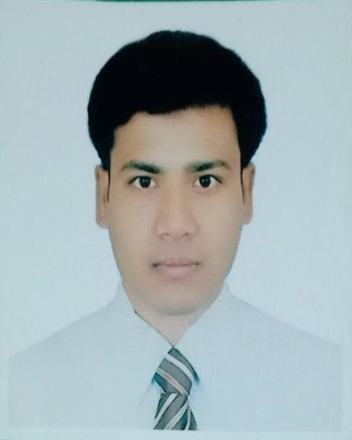 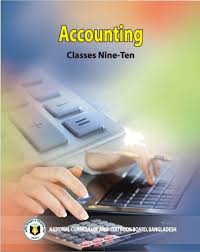 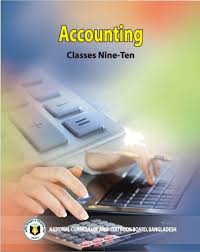 পাঠ পরিচিতি                                     বিষয় : হিসাববিজ্ঞান                                  শ্রেণী : দশম                                     অধ্যায় : দ্বিতীয়                                      পাঠ : দুতরফা দাখিলা পদ্ধতি                              পাঠ্যাংশ: দুতরফা দাখিলার  মূলনীতি                        সময় : ৪৫ মিনিট                                       তারিখ : ২৭-০৩-২০২১ খ্রি.
দুতরফার কয়টি   পক্ষ
তোমরা কি দেখতে পারছো?
লক্ষ্য কর
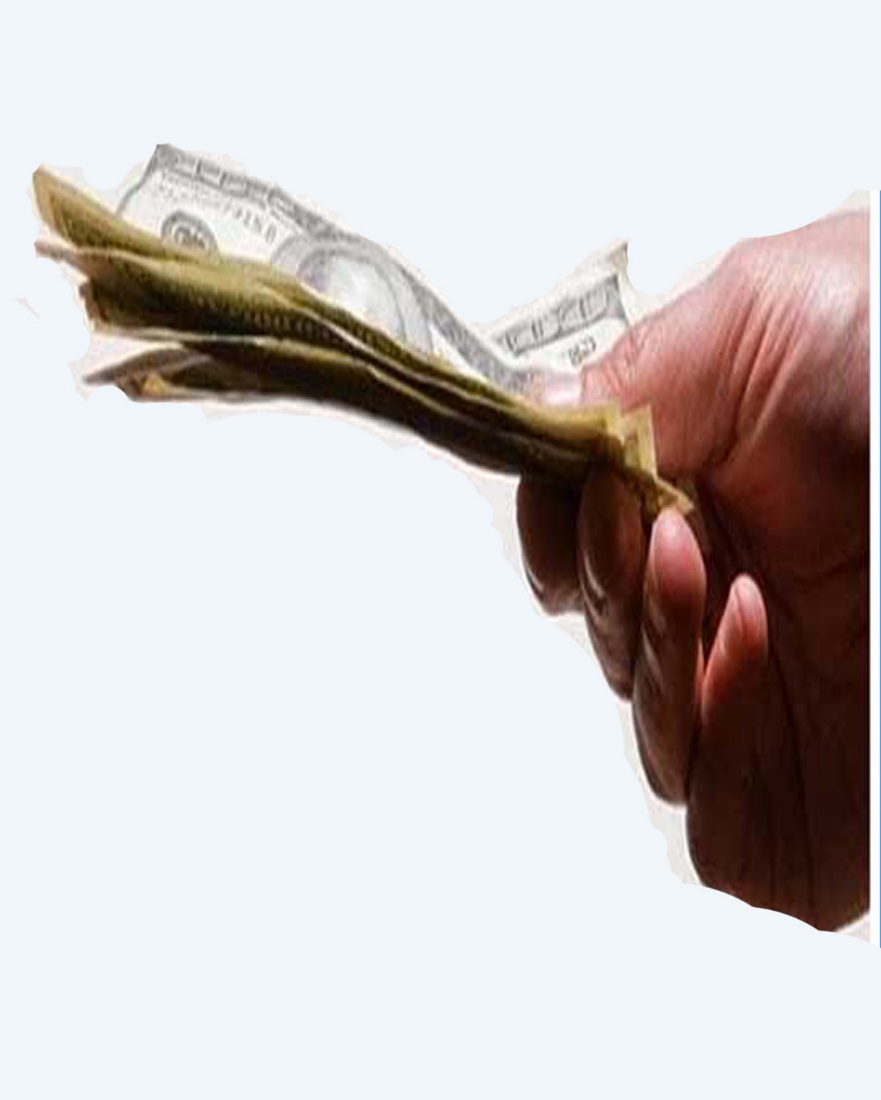 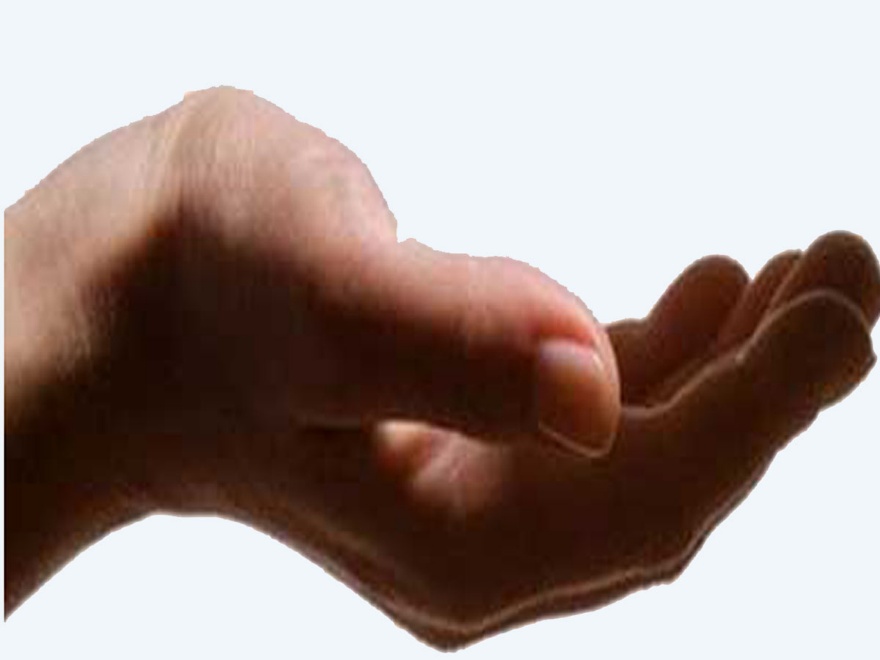 ক্রেডিট
ডেবিট পক্ষ
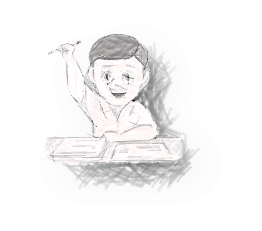 আজকের পাঠ
দুতরফা দাখিলার মূলনীতি ও বৈশিষ্ট
শিখন ফল
পাঠশেষে শিক্ষার্থীরা -------
মনদিয়ে লক্ষ কর
দুতরফা দাখিলার মূলনীতি গুলো কী কী ?
১। দ্বৈত সত্তার
২। দাতা ও গ্রহীতা
৩। ডেবিট ও ক্রেডি
৪।সমান অঙ্কের আদান প্রদান
৫। সামিগ্রক ফলাফল
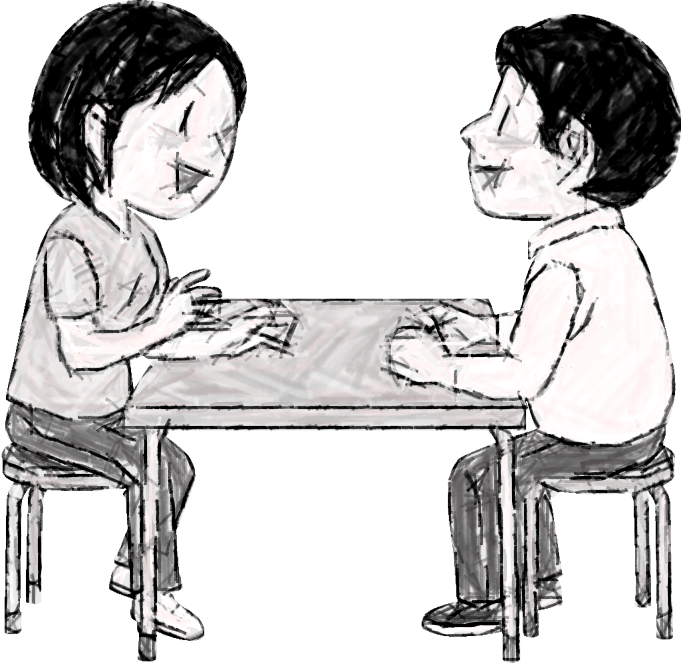 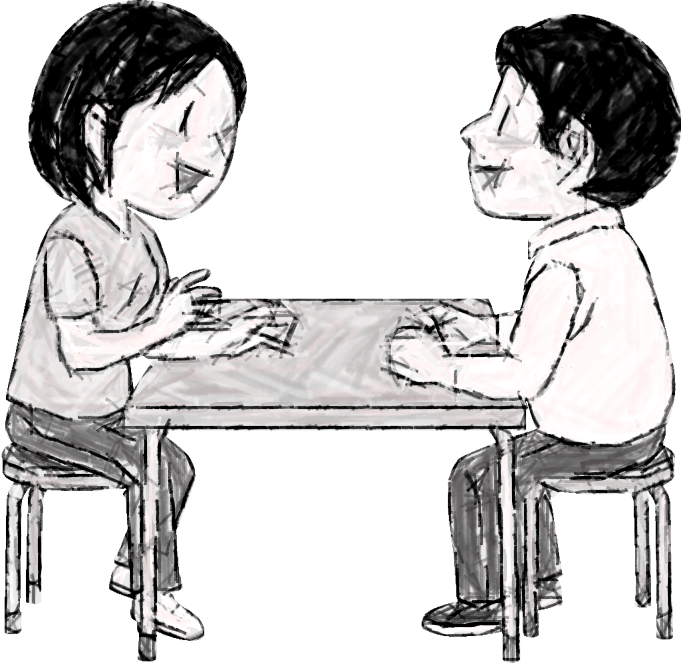 দলগত
 কাজ
চিত্রের সাহায্যে হিসাব হিসাব চক্রটি   অঙ্কন কর।
12
1
11
2
10
9
3
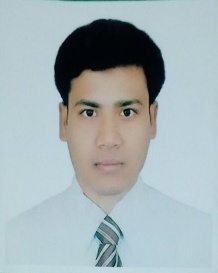 4
8
সময়ঃ ৩ মিনিট
7
5
6
মূল্যায়ন
১. দুতরফা দাখিলার কয়টি পক্ষ?
	(ক) ২টি
	(খ) ৪টি
	(গ) ৬টি
	(ঘ) ৭টি
বাড়ির কাজ
বাড়ির কাজ
বাড়ির কাজ
ডেবিট ক্রেডিট নির্ণয়ের নিয়মাবলি লেখ:
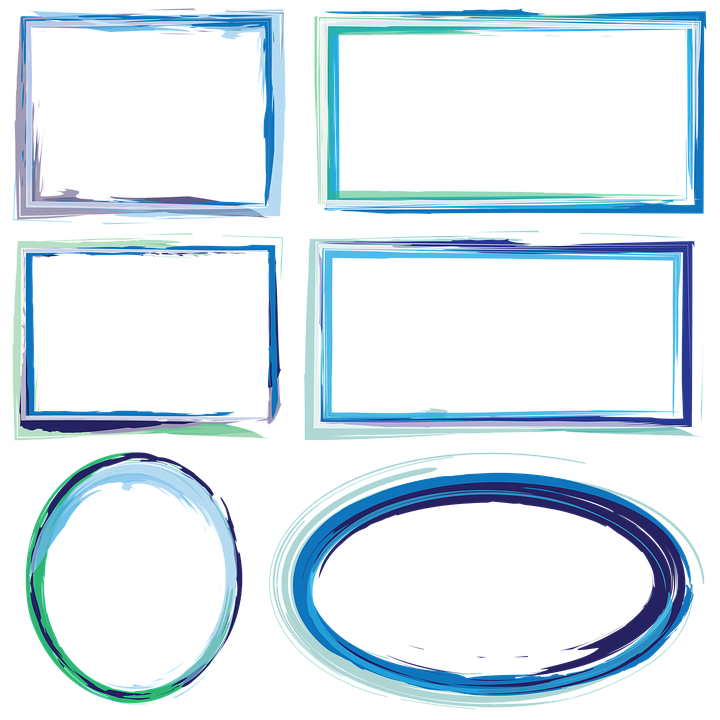 সবাইকে ধন্যবাদ
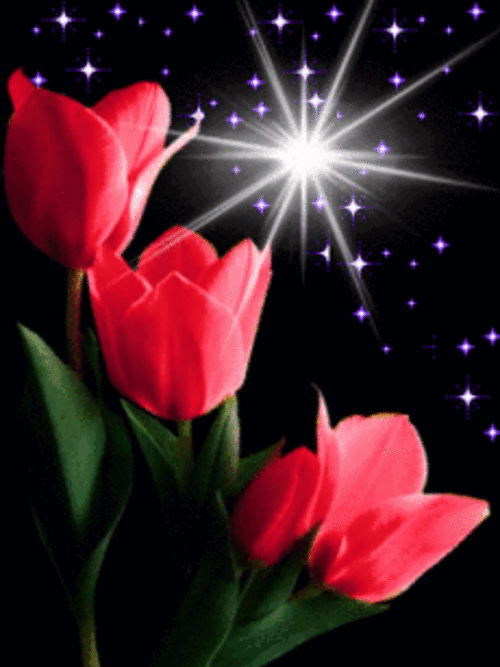